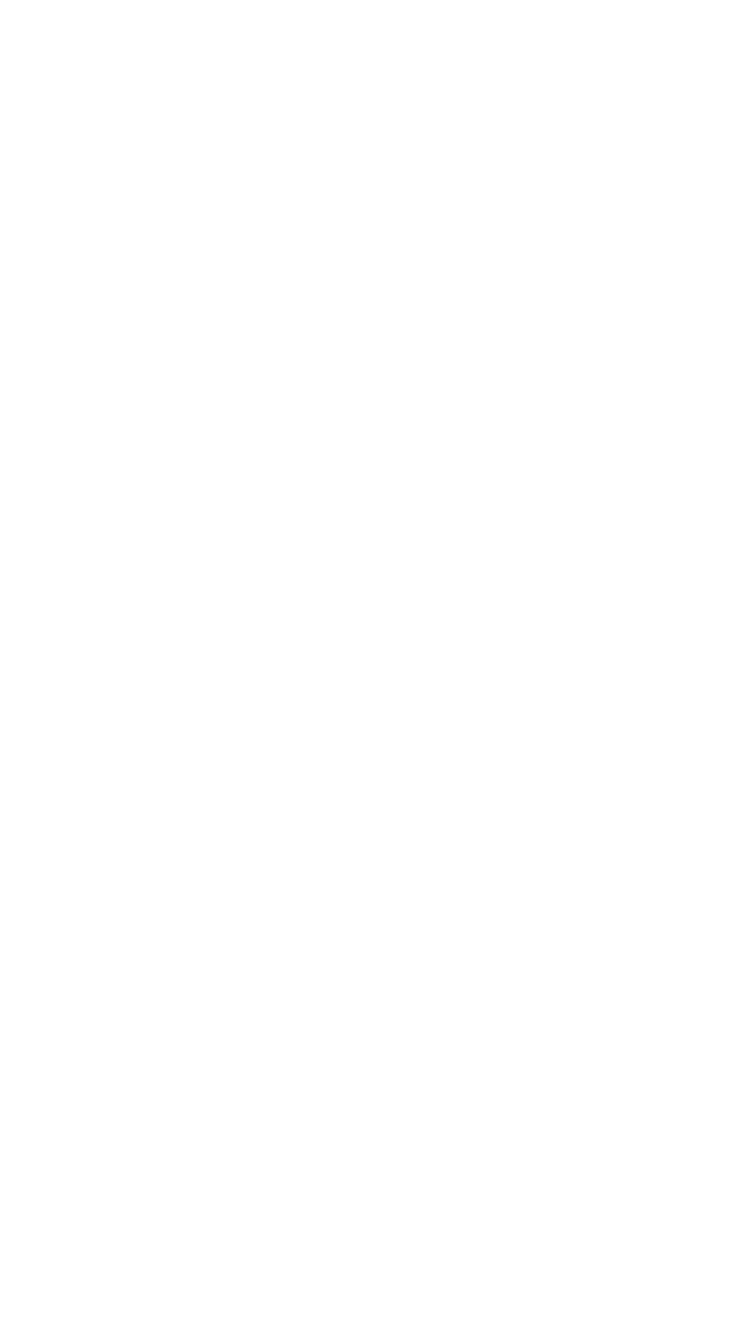 TOPIC:
Mobility After Stroke
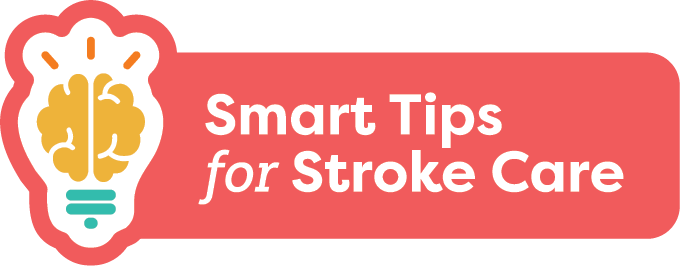 Mobility After Stroke
Mobility is the ability to move one’s body (e.g. moving in or out of bed, transferring to a chair, and walking)
A stroke can cause weakness to one side of the body (hemiplegia), changes in sensation and altered muscle tone
This can impact a person’s ability to move
Regular mobility is important. It can improve function, decrease pain, enhance mood, and  prevent skin breakdown and contractures
2
[Speaker Notes: Mobility is defined as the ability to move one’s body. Examples of mobility include moving in or out of bed, transferring to a chair, and walking. 
A stroke can cause weakness to one side of the body (hemiplegia), changes in sensation and altered muscle tone. 
This can impact a person’s ability to move. 
Regular mobility is important. It can improve function, decrease pain, enhance mood, and  prevent skin breakdown and contractures.]
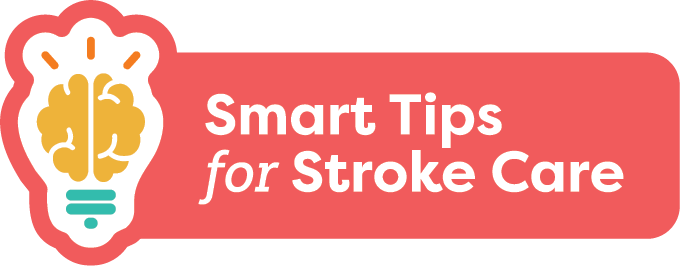 Mobility After Stroke
What you should know:
There are many factors that can impact mobility including:
3
[Speaker Notes: The Person’s Abilities
Communication
Cognition 
Weakness and muscle tone
Balance and posture
Coordination
Vision and perception
Sensation
Mood and fatigue 
Motivation
Pain

The Environment
Lighting
Equipment
Space
Resources available
Organizational policies and procedures

The Caregiver
Knowledge
Skill
Confidence
Wellness
Size/height
Familiarity with the person]
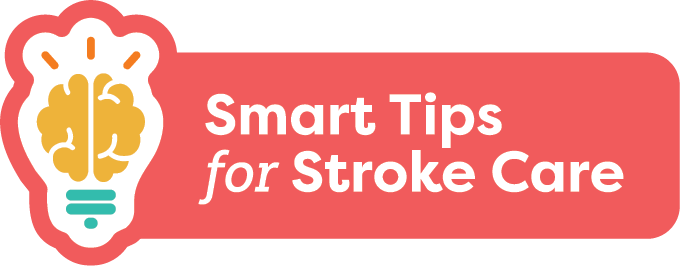 Mobility After Stroke
What you should know:
Practicing safe mobility can:
Prevent falls 
Prevent injuries 
Promote independence and active participation
Promote better health of the person with stroke
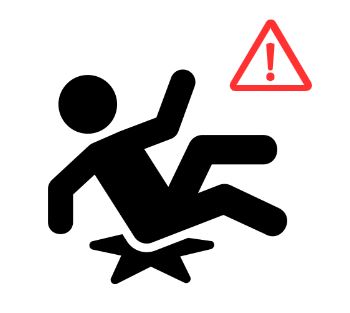 4
[Speaker Notes: Regularly implementing safe mobility can:

Prevent falls (~40% of all persons with stroke will fall within the first year)
Prevent injuries to the person with stroke (especially shoulder subluxation/dislocation) 
Prevent injury to the caregiver
Promote  independence and active participation
Promote better health of the person with stroke]
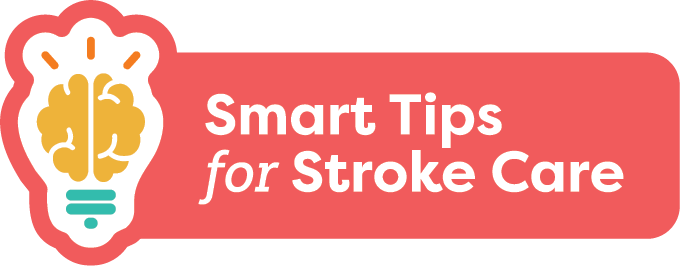 Mobility After Stroke
General Principles of Safe Mobility
Plan for extra help if needed
Encourage the person to do as much as they can
Your goal is not to lift the person but to support them
Always follow your organization’s lift policies
Do not rush
Recognize that the person’s energy levels can change throughout the day
5
[Speaker Notes: Smart Tips- Always follow the care plan!

Plan for extra help if needed. Do not attempt to assist a person alone if you are unsure of what they can do. It is always better to have more help

Encourage the person to do as much as they can. This will allow the person to feel safer and more in control of the movement, and will minimize the risk of injury

Your goal in assisting with mobility is not to lift the person with stroke, but to support them in the mobility activities they can consistently and safely do. Always follow your organizations lift policies

Do not rush. Move slowly and gently. This will allow the person to participate more successfully and minimize anxiety

Recognize that the person’s energy levels can change throughout the day. This may affect their ability to mobilize, and they may require more assistance if fatigued]
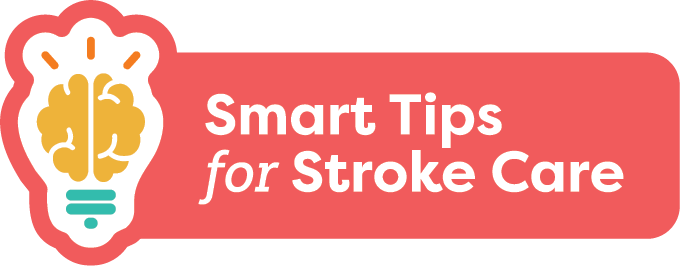 Mobility After Stroke
General Principles of Safe Mobility
Consider the person’s deficits that may impact mobility:
Sensation
Can they feel their arm/leg?
Do they know where it is positioned?
Pain?
Weakness
Which side has been affected by the stroke?
Ability to move each limb?
Muscle Tone
Is the limb stiff and difficult to move or is it limp and floppy?
6
[Speaker Notes: This slide is optional


Smart Tips- Always follow the care plan!

Consider the person’s deficits that may impact mobility 

For example:

Weakness
•Which side has been affected by the stroke?
•Ability to move each limb?
 
Sensation
•Can they feel their arm/leg?
•Do they know where it is positioned?
•Pain?
 
Muscle Tone
•Is the limb stiff and difficult to move or is it limp and floppy?]
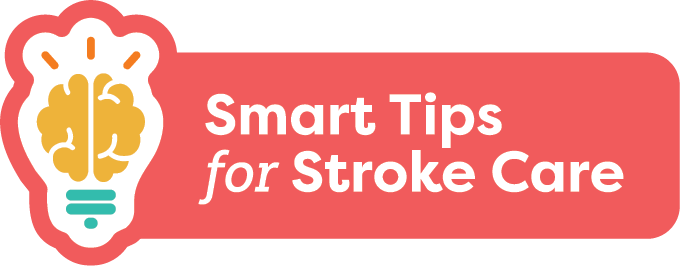 Mobility After Stroke
General Principles of Safe Mobility
Consider the person’s deficits that may impact mobility:
Balance
Can they sit on their own?
Can they stand without assistance?
Do they stand on both feet?

Posture
Can they sit and stand upright?
Do they push themselves over
7
[Speaker Notes: This slide is optional


Smart Tips- Always follow the care plan!

Consider the person’s deficits that may impact mobility 

For example:


Balance
Can they sit on their own?
Can they stand without assistance?
Do they stand on both feet?

Posture
Can they sit and stand upright?
Do they push themselves over]
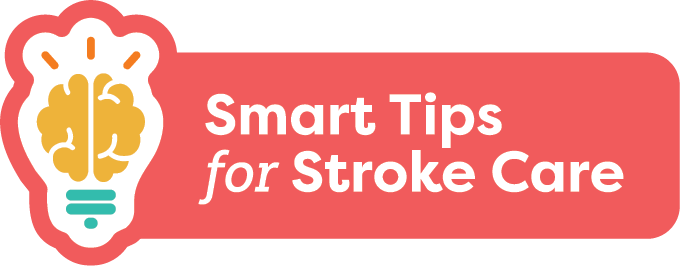 Mobility After Stroke
General Principles of Safe Mobility
Consider the person’s deficits that may impact mobility:
Perception
Do they neglect one side?

Cognition
Are they alert?
Are they able to learn?
Can they maintain their attention?
8
[Speaker Notes: This slide is optional


Smart Tips- Always follow the care plan!

Consider the person’s deficits that may impact mobility 

Perception
Do they neglect one side?

Cognition
Are they alert?
Are they able to learn?
Can they maintain their attention?]
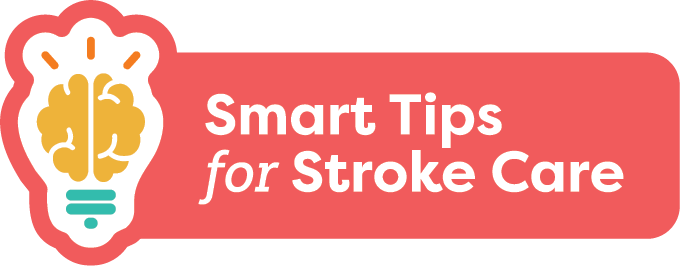 Mobility After Stroke
General Principles of Safe Mobility
Consider the person’s deficits that may impact mobility:
Communication
Can they understand language and follow instructions?
Can they speak?

Personality
Do they have a fear of moving/falling?
Are they impulsive?
9
[Speaker Notes: This slide is optional

Smart Tips- Always follow the care plan!

Consider the person’s deficits that may impact mobility 

Communication
Can they understand language and follow instructions?
Can they speak?

Personality
Do they have a fear of moving/falling?
Are they impulsive?]
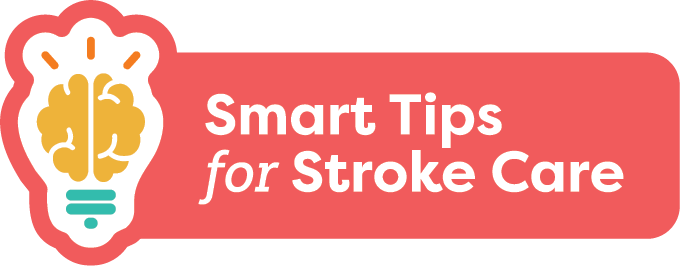 Mobility After Stroke
Smart Tips:
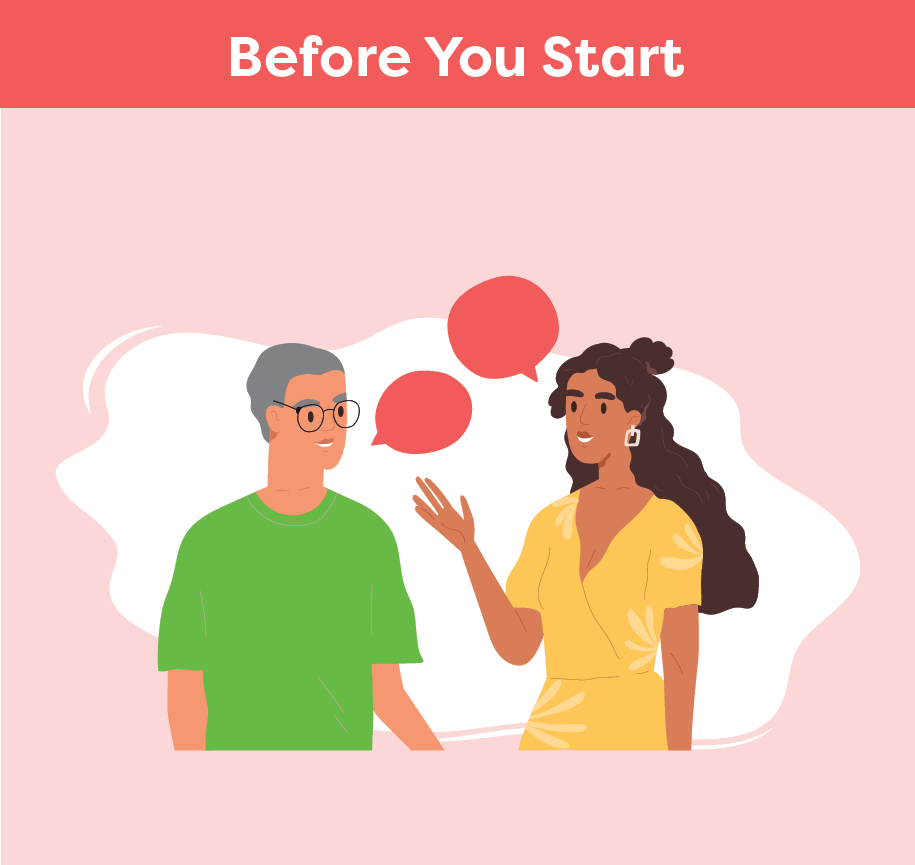 Prepare the environment
Communicate the plan to the person and any helpers
Be mindful of the person’s affected arm during mobility activities and handle very carefully
10
[Speaker Notes: Smart Tips- Always follow the care plan! This section pertains to steps you should take before you start:

Prepare the environment. Ensure  the necessary equipment is nearby, the space is clear, and the lighting is adequate. (i.e. mechanical lift is working and charged, have a wheelchair close by in case patient needs to sit down).  
Get to know the person/plan of care their abilities, recommendations for equipment and techniques to best assist them.

Communicate the plan to the person and any helpers before you start to move. Use simple, clear instructions, and demonstrate the action if needed. Check that they have understood

The hemiplegic shoulder can easily be injured during mobility. Be mindful of the person’s arm during mobility activities and handle very carefully. A shoulder injury (i.e. a shoulder subluxation) can make it very challenging for the patient to recover function in that arm.]
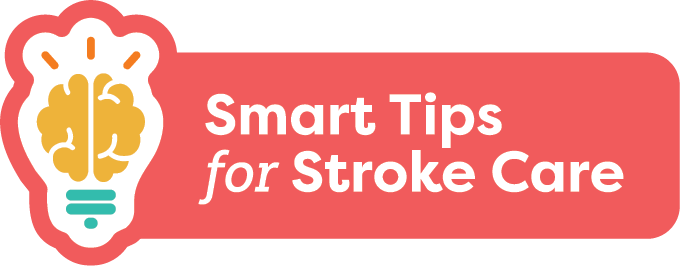 Mobility After Stroke
Be mindful of any lines (e.g. feeding tube, oxygen)
Think about your own body mechanics:
keep your body close to the person
bend your knees
keep your back straight
avoid twisting
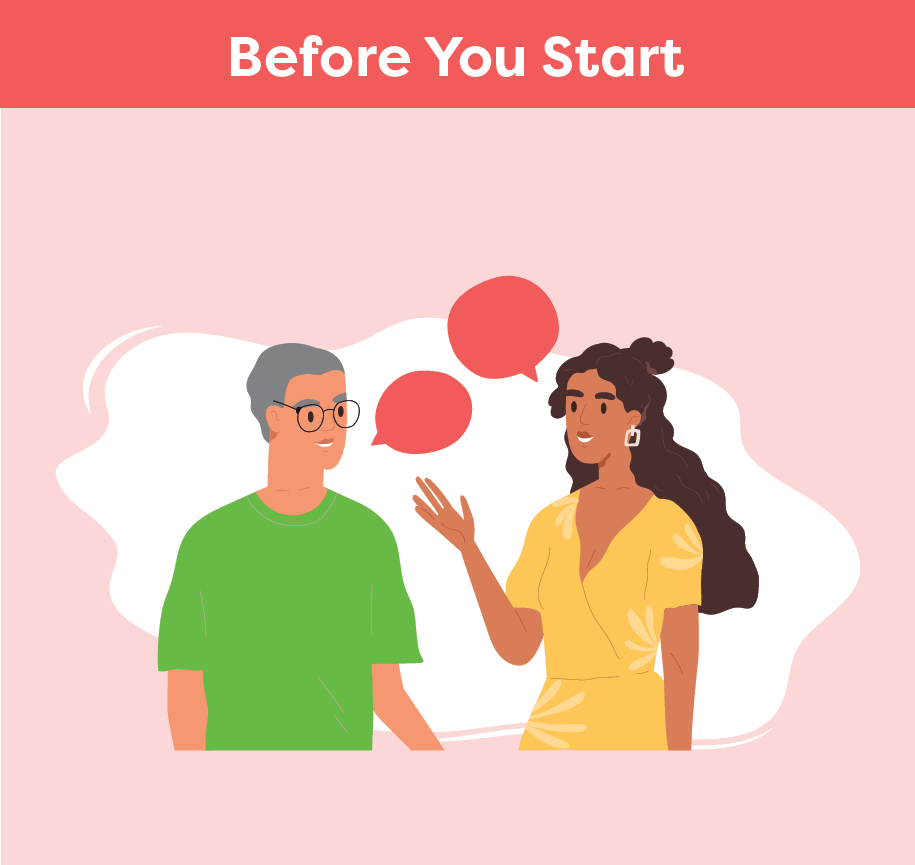 11
[Speaker Notes: Be mindful of a feeding tube (or other lines/ tubes/ wires) as you move. 

Think about your own body mechanics: 
make sure to keep your body close to the person you are helping to move
bend your knees
keep your back straight
avoid twisting]
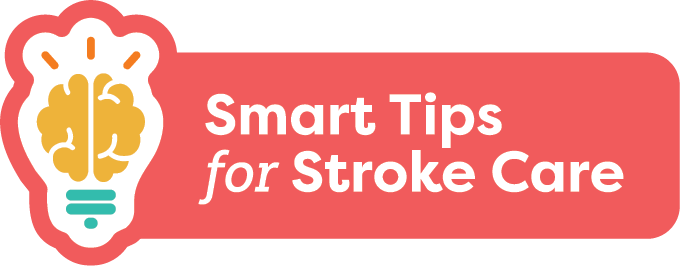 Mobility After Stroke
Smart Tips – Always follow the care plan!
Position yourself on the person’s affected side and as close as possible 
Continue to communicate with the person
Offer verbal and visual cues for each step of the activity 
Provide support at the shoulder blade, the hip, or waist
Never hold onto clothing or pull on the person’s affected arm
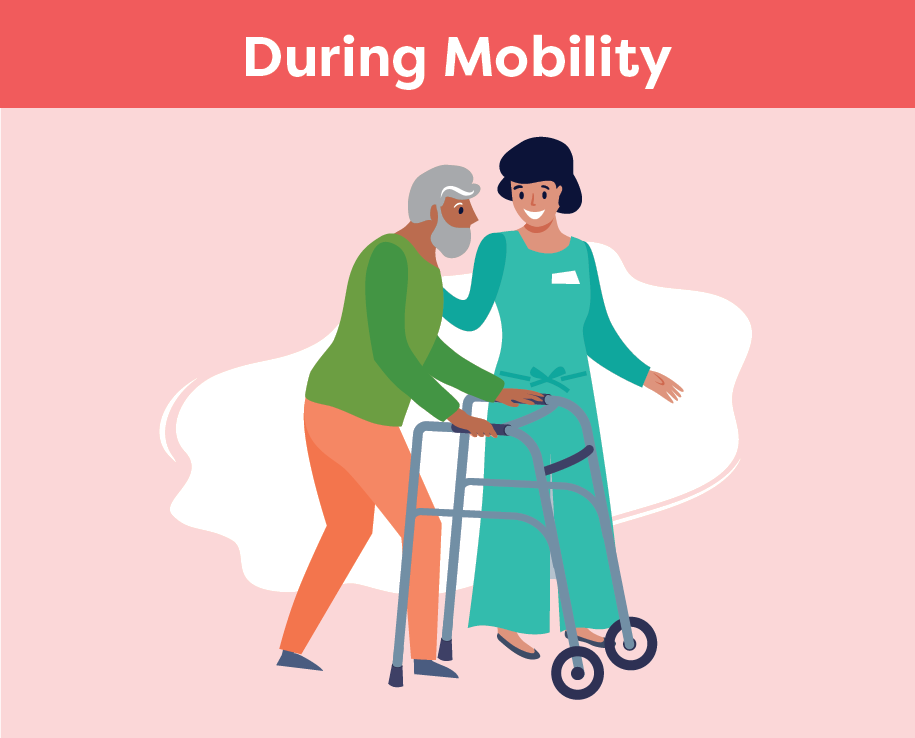 12
[Speaker Notes: Smart Tips- this section pertains what should happen during mobility 
 
Position yourself on the person’s affected side and as close as possible (front/side). Be sure not to block the direction of movement or the person’s vision of the path of movement

Continue to communicate with the person. Offer verbal and visual cues for each step of the activity and allow time for them to understand and respond

Provide support at the shoulder blade, the hip, or waist to help guide the movement. Never hold onto clothing. Never pull on the person’s affected arm

See SMART TIPS for Stroke Care: Transfers after Stroke for additional details on transfers.]
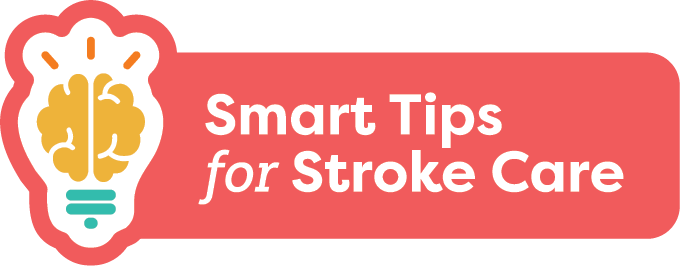 Mobility After Stroke
Before you leave, ensure that the person is well supported, safe and comfortable
Ensure that all necessary items are within reach
Check on the person and offer position changes frequently
Let the team know if there is a change in mobility status
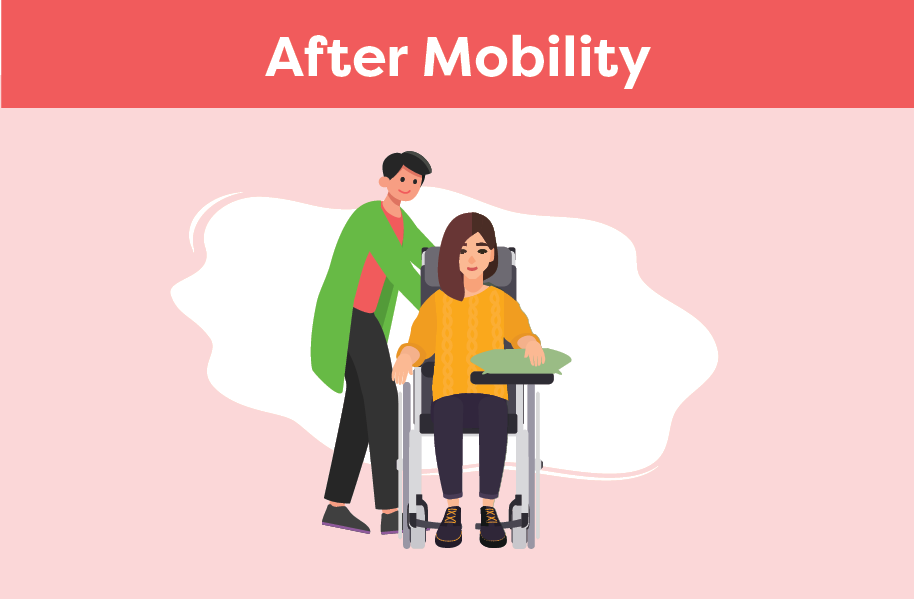 13
[Speaker Notes: Smart Tips- this section pertains to things you should do after mobility

Before you leave, ensure that the person with stroke is well supported and is in a safe and comfortable position (See Smart Tips for Stroke Care- Positioning in a chair/ wheelchair after stroke)

Ensure that all necessary items (i.e. call bell) are within reach

Check-in on the person and offer position changes frequently

Let the team know if there is a change in their mobility status]
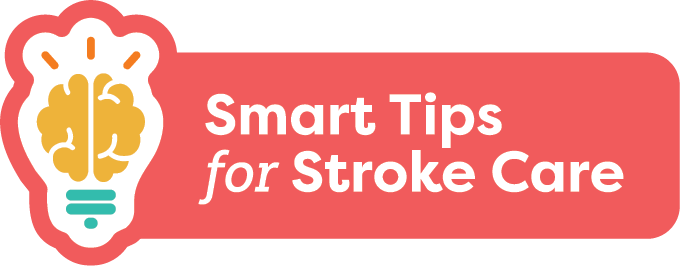 Mobility After Stroke
Seek extra support
Occupational Therapists and Physiotherapists are skilled in mobility and transfers. It may be helpful to involve them in the person’s care
If communication is impacting mobility, consider consulting a Speech Language Pathologist
Smart Tips for Stroke Care (2023) was created by members of the Regional Stroke Networks of Ontario. This material may be shared without permission from the authors, without changes and with source credited.
14
[Speaker Notes: Seek extra support
Occupational Therapists and/or Physiotherapists are skilled in mobility and transfers. It may be helpful to involve these team members if you have questions 

It may also be beneficial to speak to the speech language pathologist to determine communication strategies as these have significant implications for mobility (i.e. patient may need tools to communicate that they are in pain/uncomfortable during mobilization).]